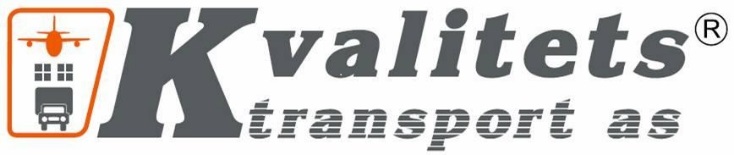 Basic GDP trening for sjåfører og trafikkledelse
Veitransport av Farmasøytiske og Medisinske produkter.	




Versjon 1/EF/15.12.2016
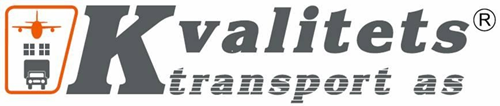 Innhold:	Mål	Hvorfor er farmasøytisk og medisiner «annerledes»? 	Hvilke risker finnes? 	Hva er GDP?	Hva må jeg gjøre?	Hvordan håndtere avvik?	Oppsummering.
Hvorfor er farmasøytiske produkter og medisin så andreledes?
Det dreie seg om liv og helse. 
Vi alle stoler på og er avhengige av midlenes effekt.
Produktene er veldig sensitive og må beskyttes fortløpende.
Alle bevegelser fra fabrikant til pasient må være sporbare i detalj for alle produkter. 
Utvikling av produktene er kostbare og ekstremt komplekse, og derfor er også verdien på produktene ofte høye.
Alle som håndterer farmasøytiske og medisinske produkter har et stort ansvar og må trenes på produkthåndteringen jevnlig.
Hvilke risker finnes?
Den menneskelig faktor:				
Manglende produkt og håndteringskunnskap.			
Underrapportering av avvik.
Manglende, ufullstendig eller uleselig dokumentasjon.
Tekniske faktorer:
Driftsstans eller manglende vedlikehold på utstyr eller materiell. 
Ujevne temperaturer i transportkjeden. 
Manglende temperaturdata. 
Ytre påvirkninger:
Værforhold (regn, varme, kulde etc.)
Tyveri.
Utveksling med falske produkter
Vibrasjoner og støt. 
Fysiske kontroller av offentlige myndigheter, skanning, gjennomlysning etc.
Forurensning ( søl, støv, skitt, etc.)
Manglende retningslinjer og informasjon:
Feil innstillings temperatur eller modus for aggregat. 
Manglende luftsirkulasjon som følge av feil ved lasting. 
Samlasting av matvarer , planter etc. 
Utvidet transporttid som følge av f.eks. ulykker, helg helligdager, streik, ferier etc.
Manglende planer og kontaktpersoner ved nødsituasjoner.
Hva er GDP?
Grunnleggende prinsipper:
For å beskytte samfunn, henholdsvis pasienter, og  redusere risiko har regjeringer og internasjonale organisasjoner utviklet  og implementert  nøyaktige  retningslinjer for utvikling , produksjon, lagring og transport av farmasøytiske og medisinske produkter. 
De kollektive krav til transport og  crossdocking  er kjent under betegnelsen GDP: 
Good
Distribution
Practice 
Siden kravene kan differensierer noe fra land til land , så er en standard for GDP retningslinjer utarbeidet og finnes hos WHO (World Health Organization) med bakgrunn i organisasjonens  brede globale omfang.
Hva er GDP?
GDP gir retningslinjer for :
Generelle prinsipper 
Forskrifter for distribusjon av farmasøytiske produkter.		
Organisering og ledelse.
Personell
Kvalitetssystemer
Premisser for terminalhåndtering og lagring.
Kjøretøy og utstyr
Forsendelse og merking av containere.
Utsendelse og mottak.
Transport og produkter i transitt.
Dokumentering.
Ompakking og remerking.
Klager
Returnerte produkter
Forfalskede farmasøytiske produkter.
Innførsel
Oppdragsvirksomhet
Internkontroll
1. Hva må jeg gjøre?:
Lasting:
Følge alle instruksjoner og retningslinjer utarbeidet etter avsender / produsents premisser for godset.  
Du må være i stand til å overvåke lasteprosessen , f.eks. for å sjekke riktig antall, riktige produkt / kolli nummer, lastsikrings etc. Dersom avsender ikke tillater dette, kontakt kjøreledelse.  Utfør dette riktig!
Ikke aksepter gods som avviker fra oppgitt temperatursekvens. 
Utfør en nøye og detaljert  sjekk av godset for mulige skader. 
I tilfeller hvor luftsirkulasjon ( avstand til tak (min. 20 cm), sidevegger, gulv etc.)må dette endres umiddelbart og før transport på begynnes. Skulle dette ikke være tilstrekkelig til å bedre situasjonen tilstrekkelig må kjøreledelse og /eller kunde kontaktes. 
Noter alle avvik på fraktbrev, transport dokument , PDA etc. 
Følg punkter i sjekkliste for temperaturinnstillinger . 
Dersom det oppstår uoverensstemmelser med avsender  i forbindelse med lasting kontaktes  kjøreledelse umiddelbart .
2.Hva må jeg gjøre?:
Transport: 
Aggregat må innstilles på modus «kontinuerlig». Start /stopp modus bør ikke benyttes. 
Oppstår det problemer med temperatur eller andre avvik under transporten må umiddelbart kjøreledelse informeres, alternativt , kontakt speditør/kunde. På denne måten kan kunde/mottager bli forhåndsvarslet og nødvendige tiltak iverksatt. 
Ingen forbudte varer som f.eks. matvarer, kjemikalier, sterkt luktende varer, planter etc. kan samlastet  under transporten.  
Stopp / hvile må kun foretas på offentlige eller godt trafikkerte sikrede områder . Hold deg alltid i nærheten av kjøretøyet og  hold det undertilsyn. Må du forlate kjøretøyet  må alltid førerhus og varerom låses. 
På ferjer må aggregat tilkobles ekstern strømforsyning (fartøy). Om mulig bør temperatur og funksjon kontrolleres regelmessig. Parkering på øvre dekk (ute) kan medføre lettere tilgang til kjøretøy.
3 Hva må jeg gjøre?:
Lossing
Holde deg til instruksjoner og / eller retningslinjer etter mottakerens premisser. 
Sørge for at mottaker signerer for mottatt gods med leselig signatur, dato og klokkeslett. Dette kan gjerne også påføres temp.logg dersom denne er av papirversjon. Alternativt – digital i PDA enhet. 
Sørge for at mottaker  får en utskrift av temperaturlogg som beskriver temperatur i lasterom før, under og etter transporten(lossing).  Denne loggen må også kunne medfølge oppdraget ved levering av POD og formidlet til kjøreledelse. 
Umiddelbart og fortløpende kontakt kjøreledelse dersom  mottaker noterer avvik på oppdraget . 
Ikke gå inn i diskusjoner med mottak / kunde dersom  det oppstår uoverensstemmelser eller problemer. Kontakt i disse tilfeller kjøreledelse som igjen vil ta kontakt med våre kunde for  videre retningslinjer.
4. Hva må jeg gjøre?:
God praksis for dokumentasjon:
Skriv så klart og leselig som mulig på alle dokumenter (fraktbrev, CMR etc.)
Tilføyinger i dokumenter må aldri overskrive eller dekke over eller gjøre tekst /grunninformasjon uleselig. 
Alle signaturer  ved endringer må følges av dato og klokkeslett (POD).
Dersom det gjøres endringer i fraktedokumenter må nye endringer gjøres tilstøtende  til gamle. Ikke overstryk  den originale teksten slik at den blir uleselig. Overstrykninger gjøres kun med en strekk slik at overstrøket tekst fortsatt er leselig, men skiller seg ut fra ny informasjon. Ny informasjon skal ha påført signatur og dato.  
Så langt det er mulig – benytte penn med blå eller sort skriftfarge.
1. Hvordan håndterer jeg avvik?:
Hva er et avvik?
Et avvik er en hver hendelse som kan gi negativ effekt på produktet.
Her er eksempler  på hendelser som kan føre til avvik og som utløser fortløpende avviksrapportering:
Temperatur  avvik.
Feil på aggregat . 
Luftsirkulasjon  (Min.20 cm fra tak/vegg) i lasterom er  ikke tilstrekkelig etter lasting.
Utskift fra temperaturenhet er ufullstendig eller feil. 
Forurensning.
Skader på emballasje eller innhold.
Avvist gods ved levering.
Forsinkelser.
Avvik i antall /mengde.
Anmerkninger på transportdokument (CMR/fraktbrev etc.) 
Tyveri eller forsøk på dette. 
Security eller tollkontroll.
2. Hvordan håndterer jeg et avvik?:
Generell prosedyre:

Ikke anta at produktet ikke lenger er brukbart.
Umiddelbart kontakt kjøreledelse og / eller kunde. 
Innhent all relevant informasjon. 
Når det er mulig, ta bilder eller be noen ta bilder for deg. 
Etterfølg all informasjon og retningslinjer som kommer fra kjøreledelse og/eller kunde.
Oppsummering:
Din jobb for å sikre et godt produkt er viktig - Like viktig som den jobben legen skal gjøre!

GDP regler og transportoppdrag må etterleves i detalj!
Avvik , unormale eller mistenkelige hendelser må rapporteres fortløpende og umiddelbart!
Kun skriftlige bevis kan bevise at noe er gjort (korrekt)!
Alle bevegelser  og avgjørelser  på oppdraget må være sporbart – selv etter år!
Ingen endringer må gjøres uten en foregående godkjennelse!

Det dreier seg om liv eller død – det er ingen ny sjanse!
Aktuelle docs/programmer til GDP:
Sjekkliste GDP oppdrag sjåfører / trafikkledere
SOP sjåfører og trafikkledelse.
Service og vedlikehold GDP biler (for trafikkledelse)
Rengjøringsoversikt GDP biler (for trafikkledelse)
Oversikt kalibreringer GDP biler (for trafikkledelse)
 Oversikt opplæring (for trafikkledelse)
ColdCube (CC)– brukerveiledning 
Thermo King Tracker (Skriver CC)
Blue Tree Systems/RCOM – Nettbasert overvåkningsprogram www.bluetreesystems.com